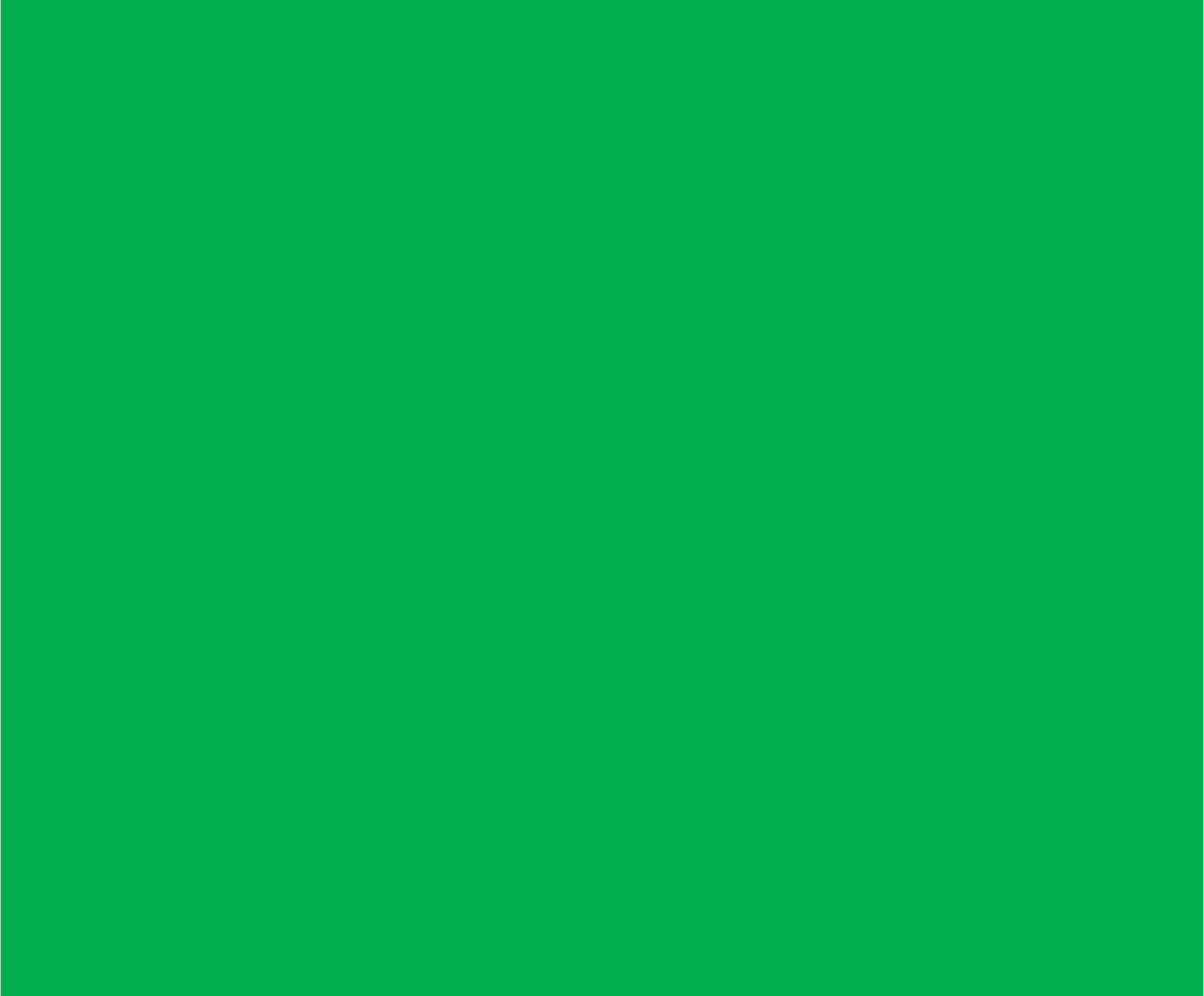 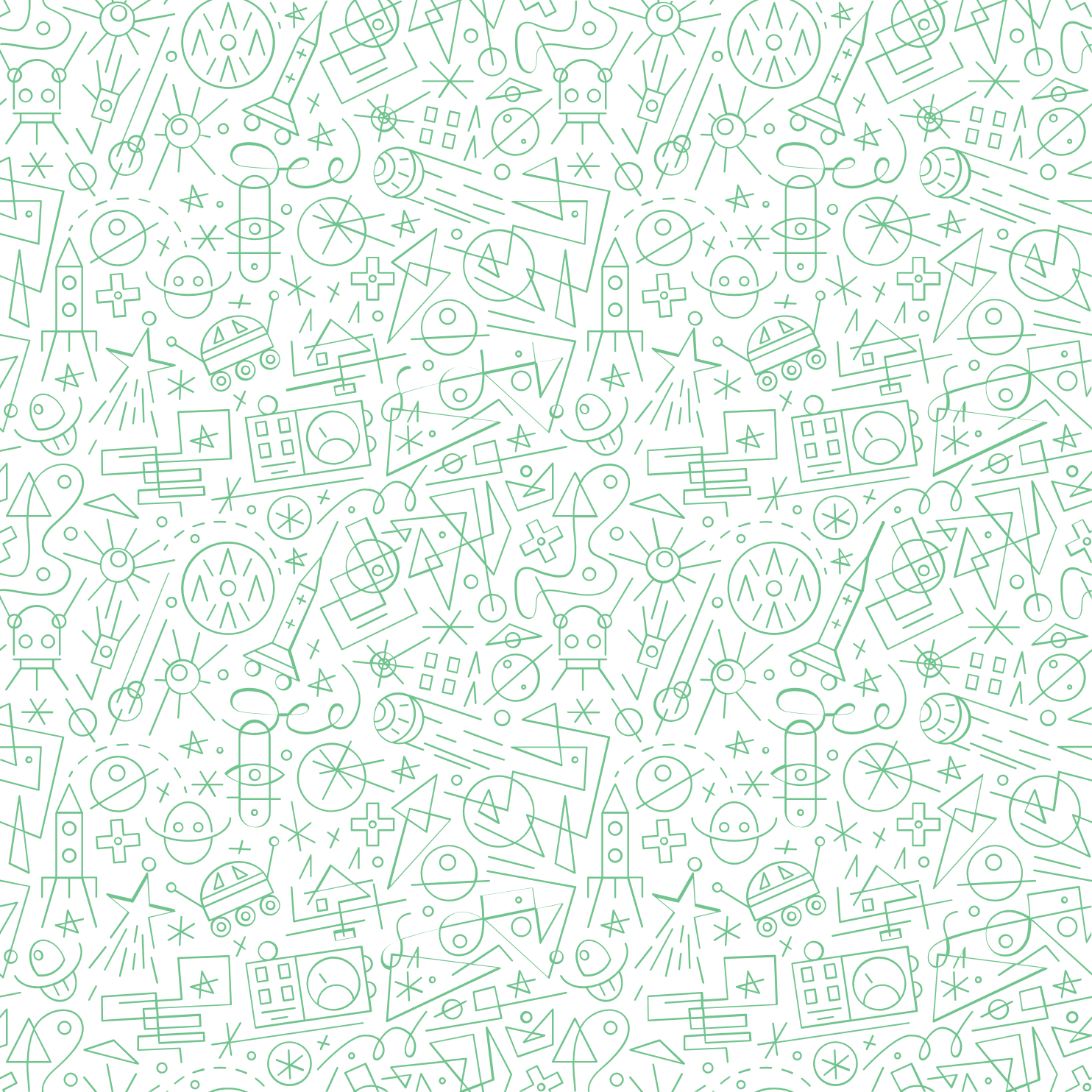 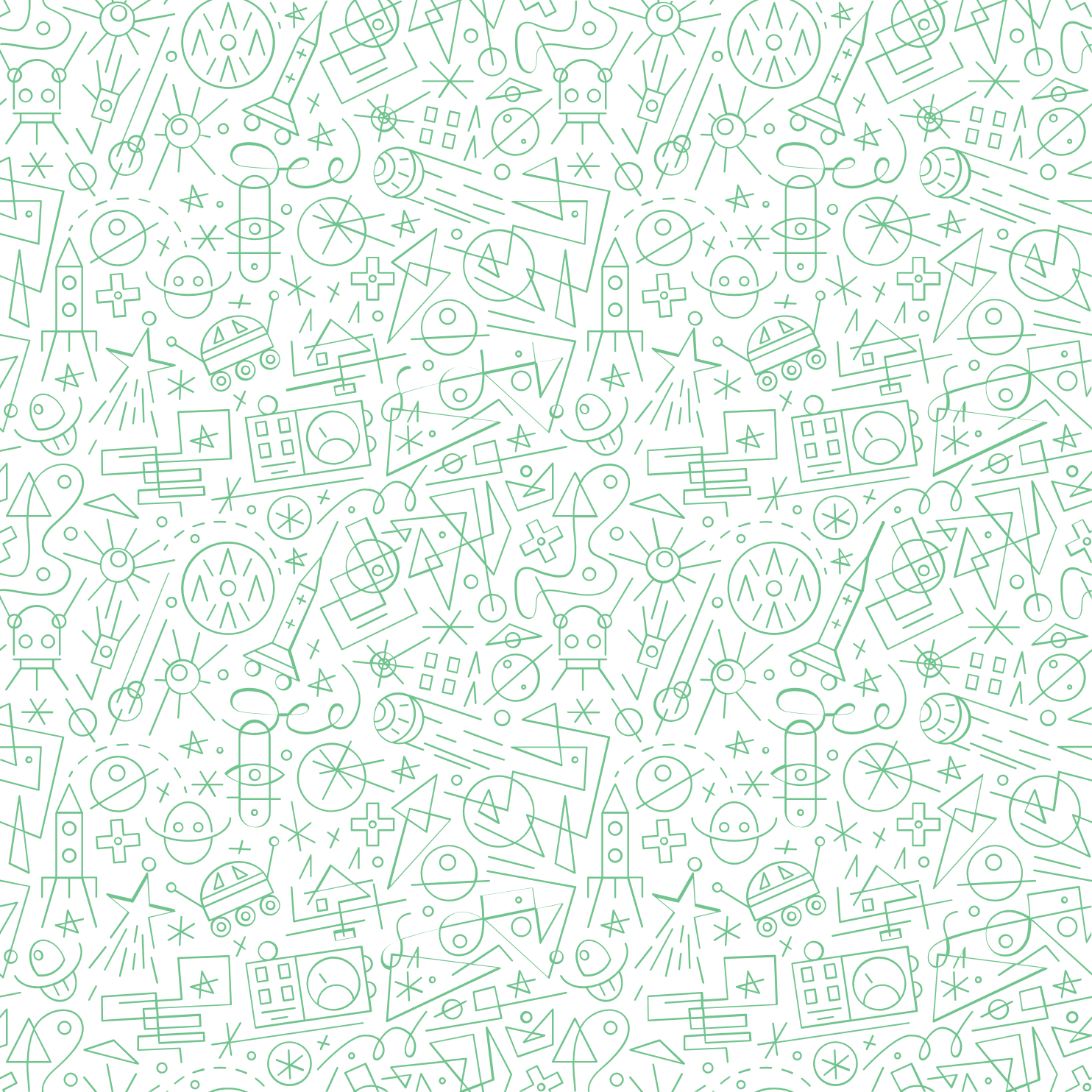 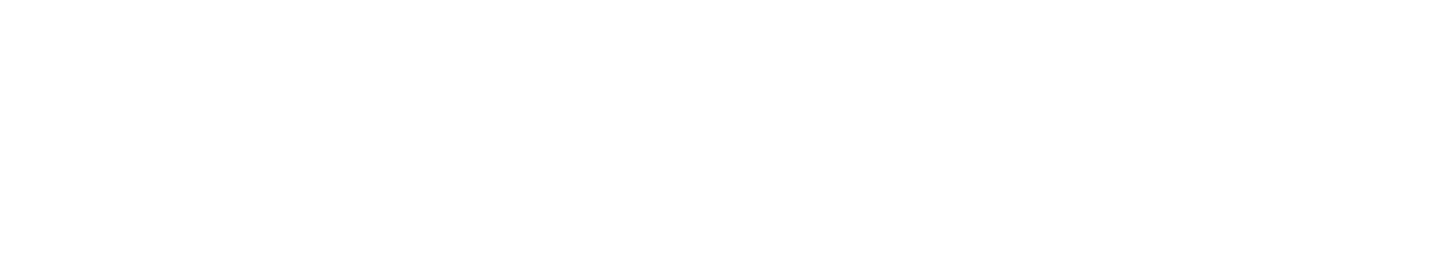 #РОББО Платформа
#РОББО Лаборатория
#РОББО Футбол
#Основное общее
#Физика#примерная программа
#А.В.Перышкин
#2014
#7 класс
#Явление инерции
#Взаимодействие тел
#1 урок (из 25)
#Ульяна Валерьевна
[Speaker Notes: Заполняете все поля]
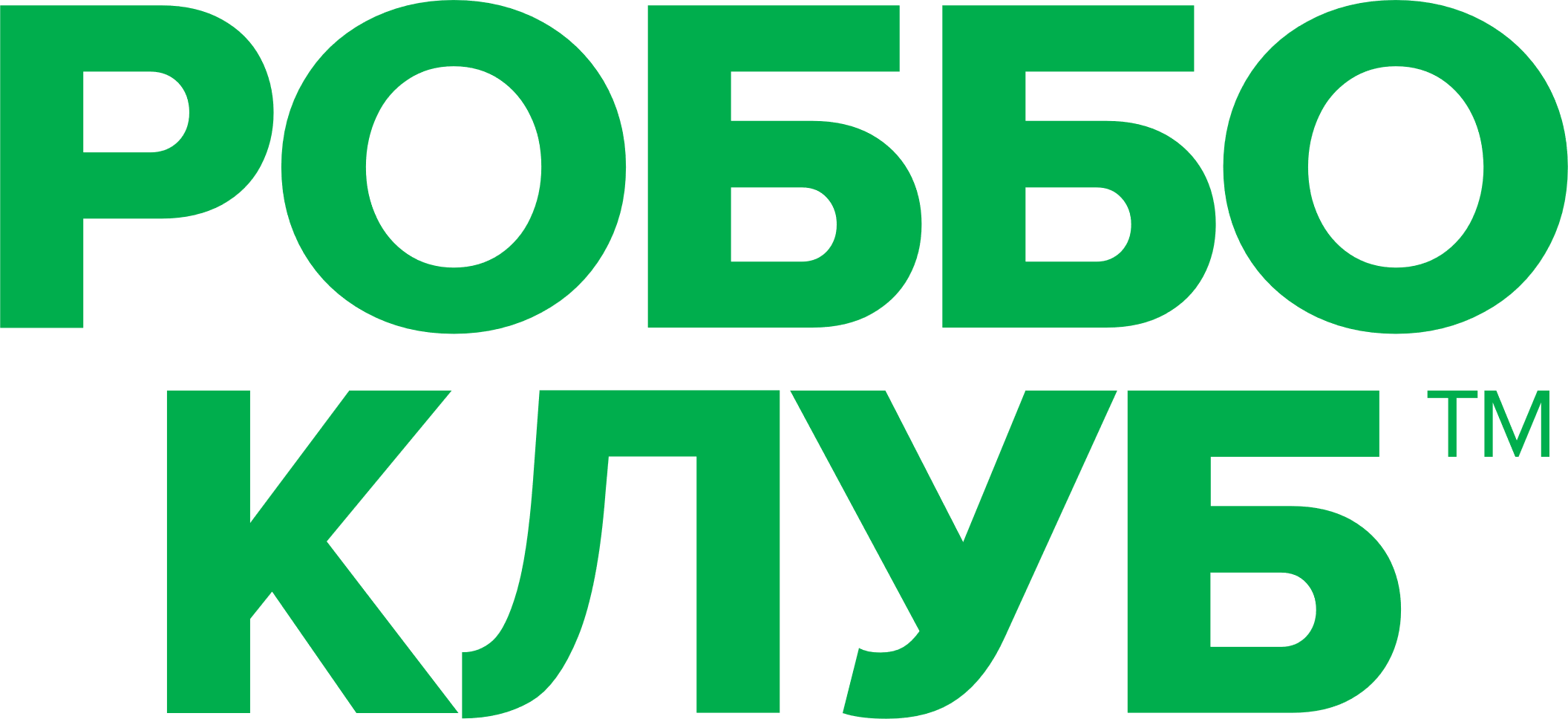 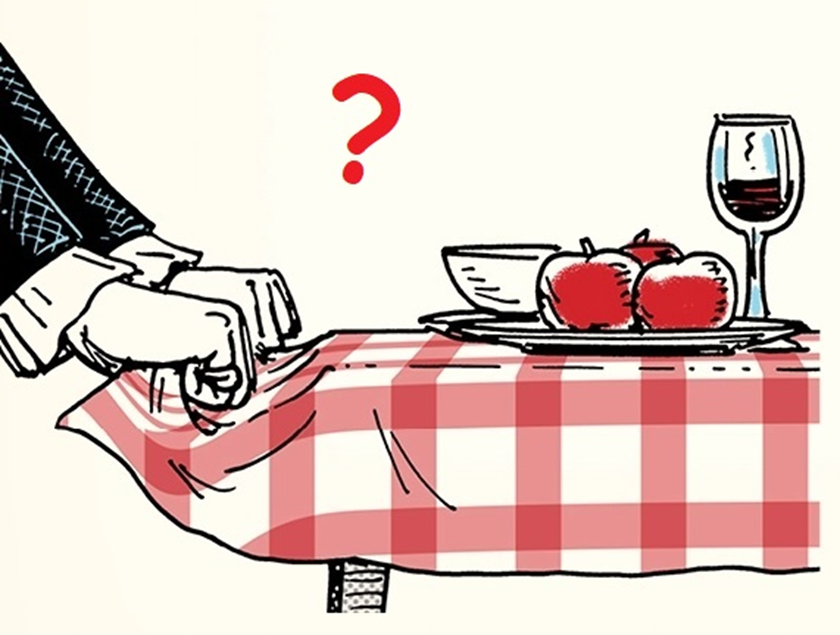 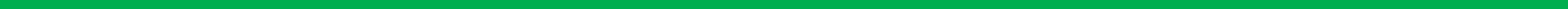 [Speaker Notes: Основной тип слайда, можно размещать любую информацию, которая не подходит под остальные типы слайдов]
Что такое?
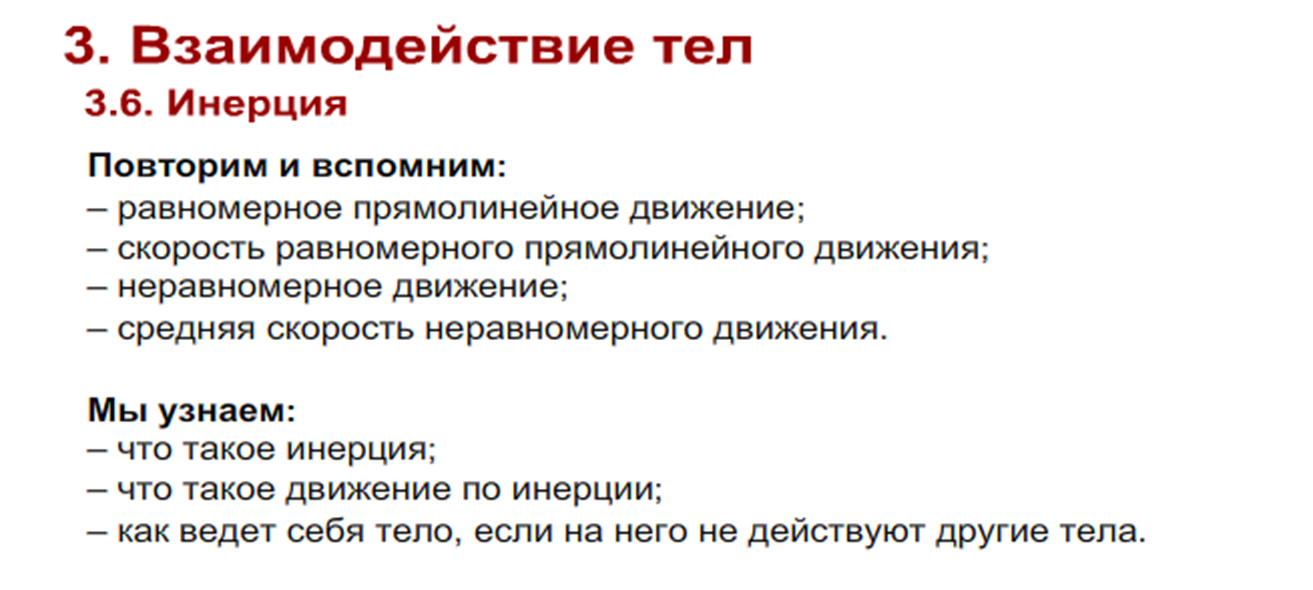 Что такое программа? 
Для кого пишется программа? 
А что такое программирование?
Почему важно научиться программировать?
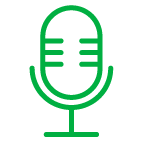 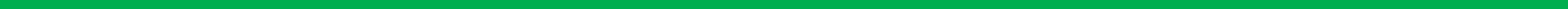 [Speaker Notes: Если задание подразумевает обсуждение или дискуссию, то используйте этот тип слайда.]
Правила РОББО ФУТБОЛА

В команде по 2 человека+2 робота.
Один робот находится в воротах и отражает удары противника-вратарь.
Второй робот играет роль нападающего.
Игра начинается после введения мяча игру главным судьей. 
Игра продолжается до 3 очков.
Если нападающий,  с помощью ковша ввел в ворота мяч-это гол.
Мяч сбрасывает боковой арбитр, если мяч вышел за линию поля.
Поле 3-х очков вратарь и нападающий меняются местами(на усмотрение участников).
Перемещать роботов по полю, с помощью рук запрещено.
Робота можно взять в руки только с  разрешения судьи, если есть технические проблемы.
Во время игры поправлять или изменять программу движения робота запрещено.
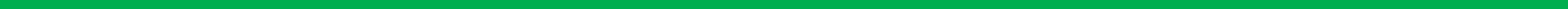 [Speaker Notes: Основной тип слайда, можно размещать любую информацию, которая не подходит под остальные типы слайдов]
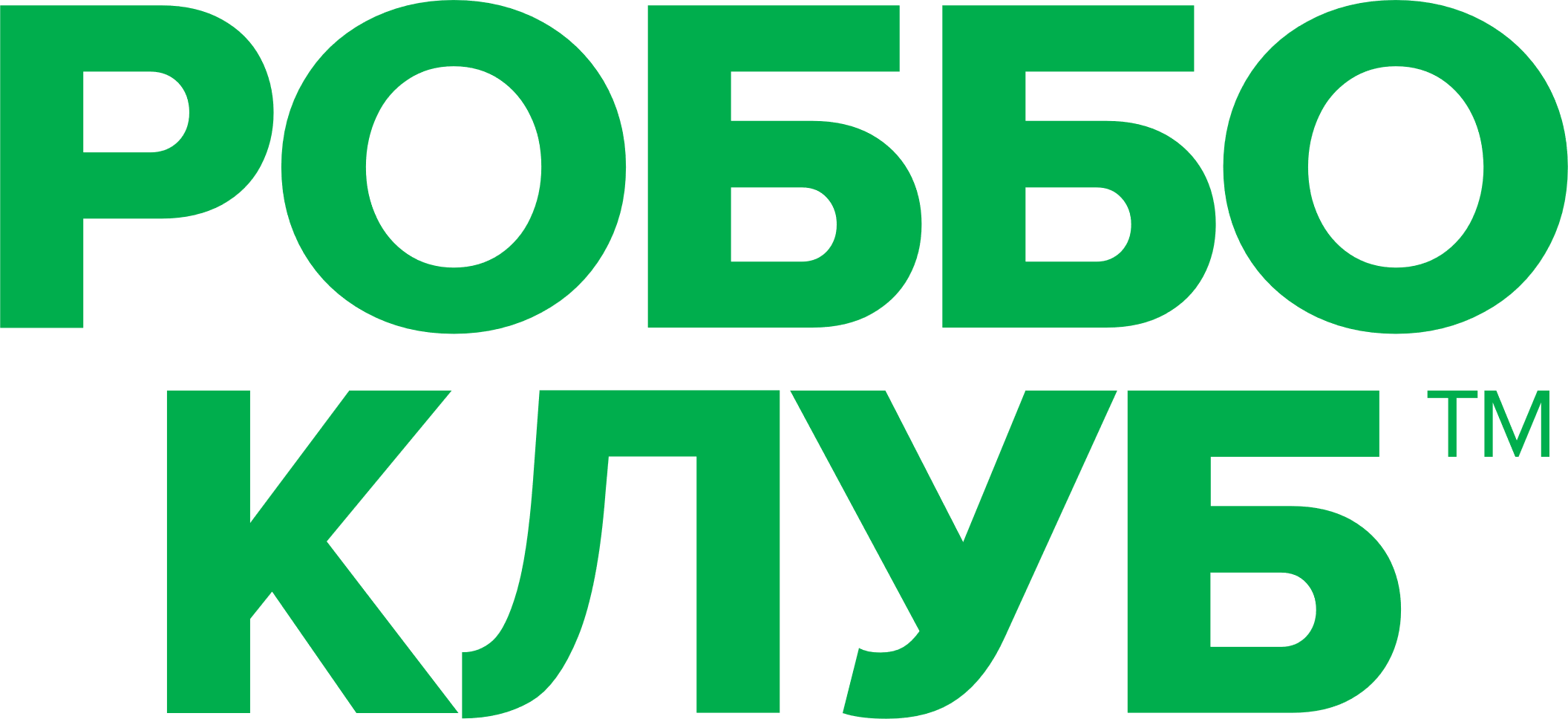 Итоги урока
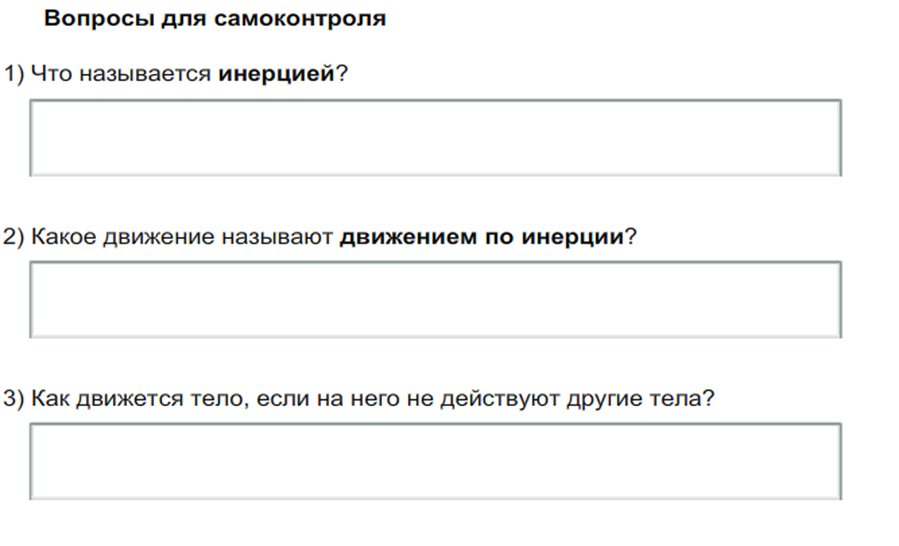 Что изучено
Правила п..)
Сведения о ....
К...
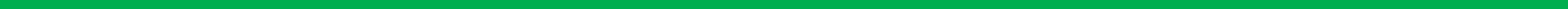 [Speaker Notes: Предпоследний слайд.]
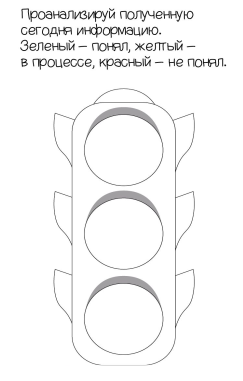 Итоги урока
Как мы учились?
Тема следующего урока:
Масса тела.Единицы массы.Измерение массы.
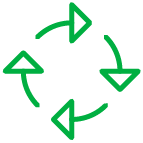 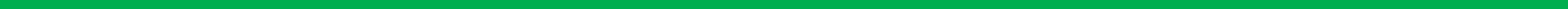 [Speaker Notes: Предпоследний слайд.]
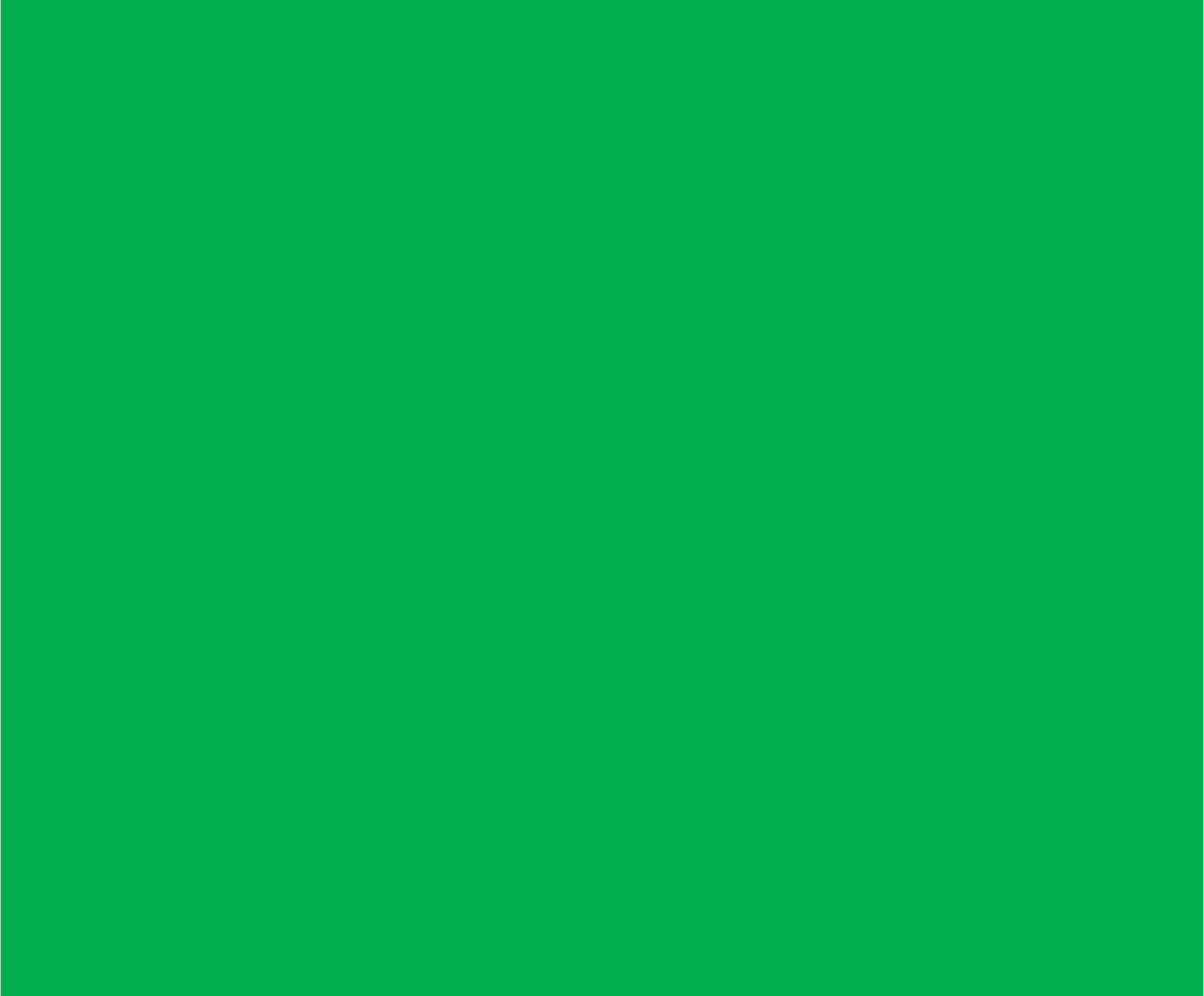 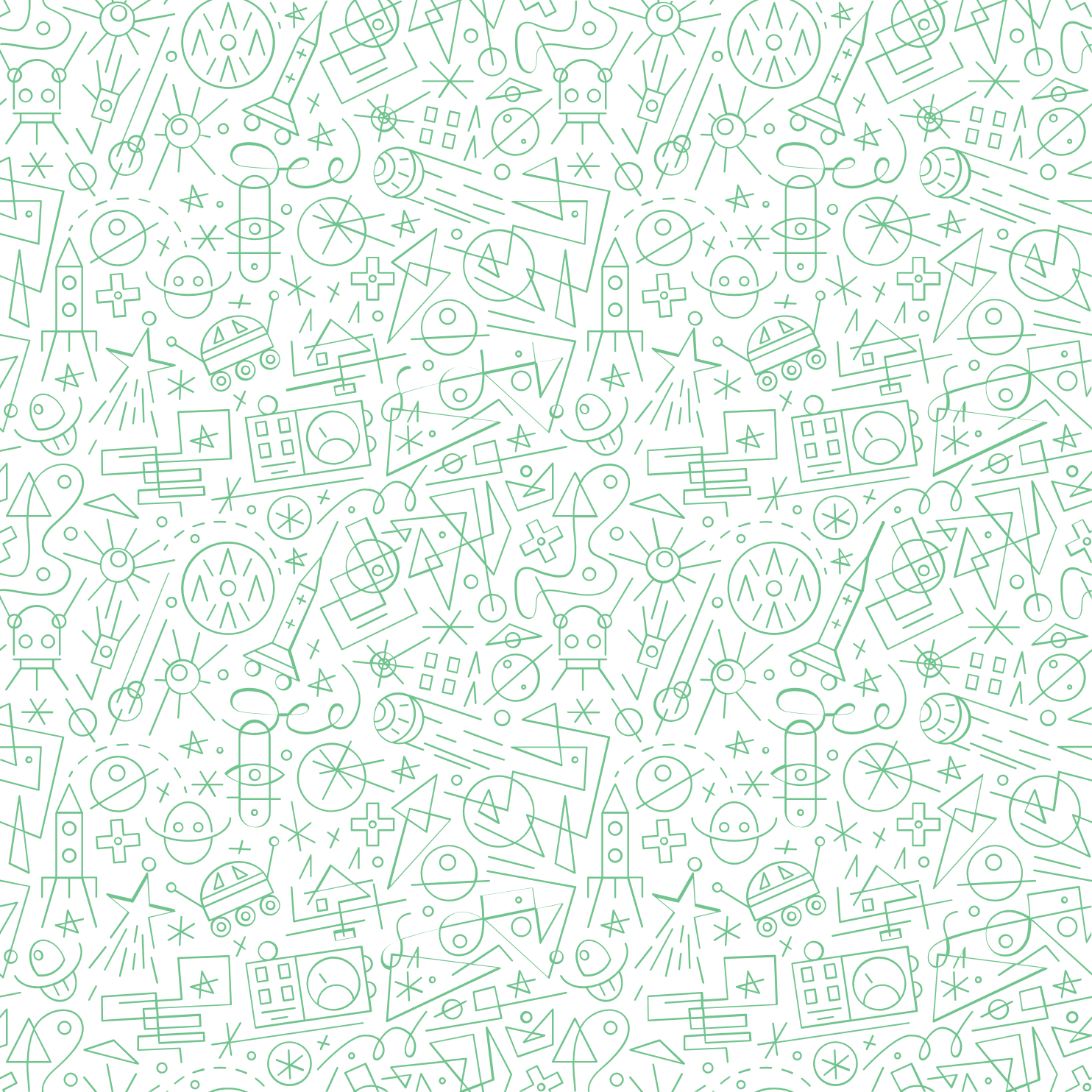 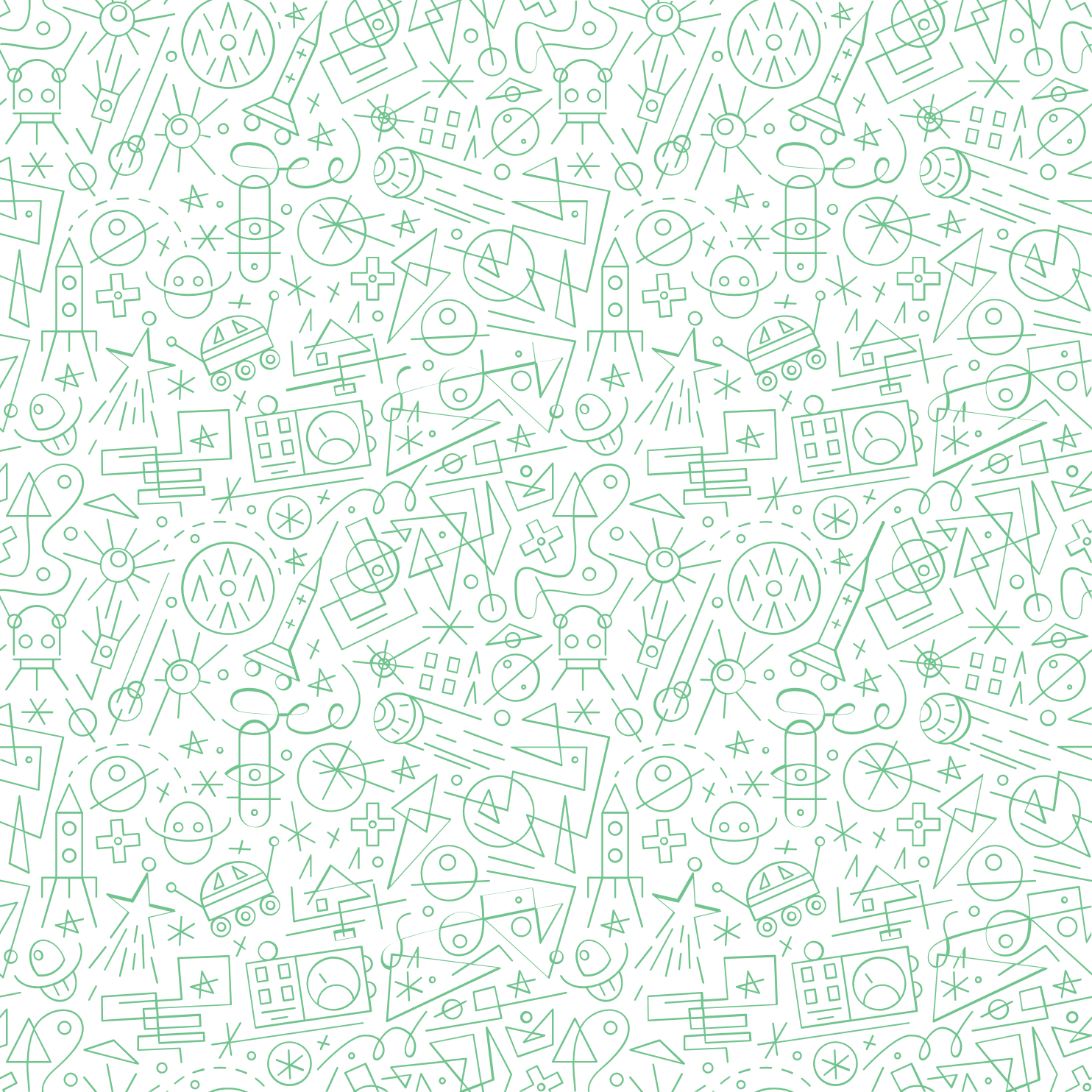 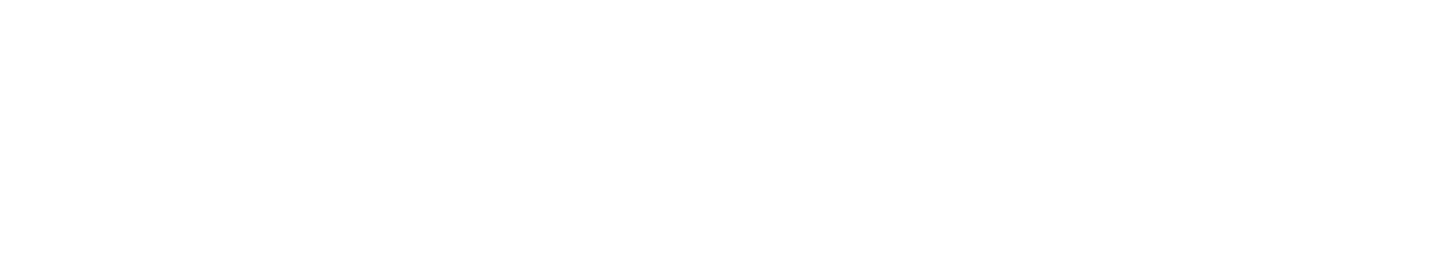 Умным быть модно!
[Speaker Notes: Используйте этот слайд последним, или предпоследним, если у Вас есть доп.задание.]